Certificate,
Water Technician
Associate Degree, 
Environmental Science
Bachelor’s Degree,
Environmental Engineering
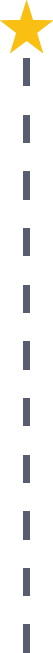 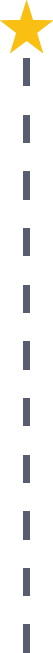 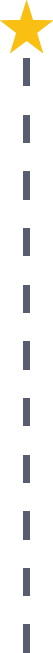 Start Pre-Agriculture
As early as grade 7
(based on readiness)
Water Plant Operator
Median Salary: $43,400
Job Growth (10 yr): 4.4%
Annual Openings: 138
Average Tuition (1 yr): $0 – $3,900/yr
Water Plant Manager
Median Salary: $52,940
Job Growth (10 yr): -0.2%
Annual Openings: 400
Average Tuition (2 yr): $3,900/yr
Utilities Director
Median Salary: $81,100
Job Growth (10 yr): 14%
Annual Openings: 39
Average Tuition (4 yr): $9,600/yr
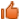 Workplace Visits
Job Shadow
Internship
Work
Supervised Experience
---
Work
Supervised Experience
Internship
---
Work
Internship
---
Work
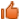 Data reflects 2014 Ohio labor statistics and public institutions of higher education for 2013-2014. For specific tuition costs, visit ohiohighered.org.
Ohio In-demand Occupations
Visit education.ohio.gov/CareerConnections for reference information. 
Course titles and sequences will vary between schools.
1/2016